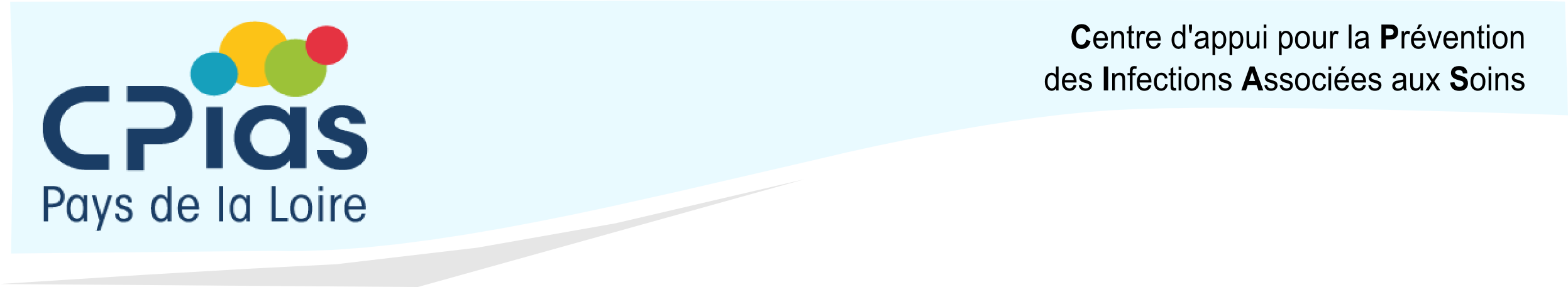 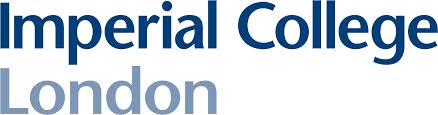 Les méthodes d’implémentation disponibles
Gabriel Birgand
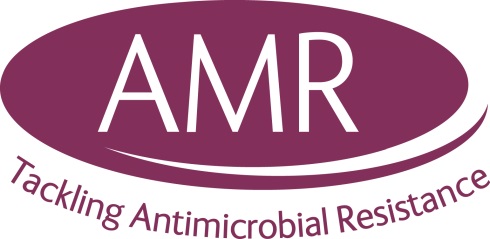 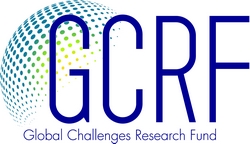 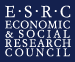 1
G. Birgand
Les principes
CUSP
4’E
SUSP
Stratégie multimodale
BIM
2
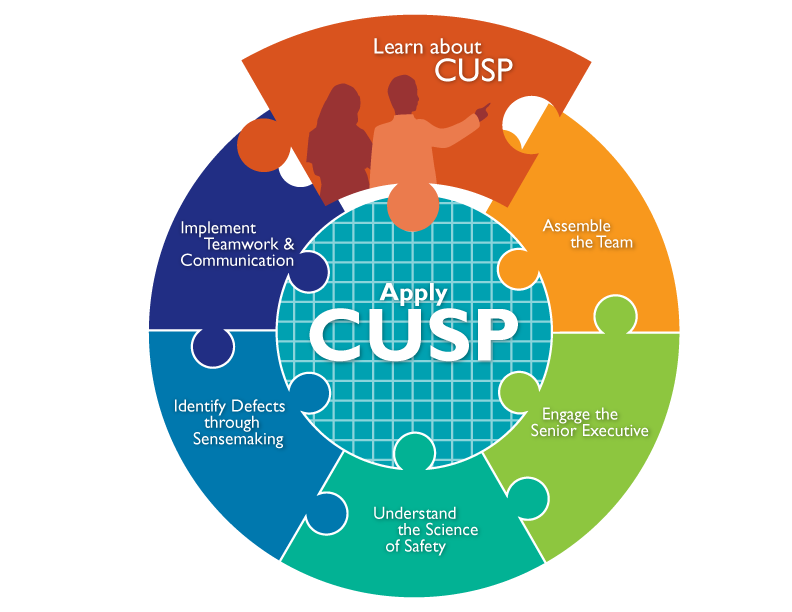 Le modèle CUSP
S’imbrique dans plusieurs modèles de qualité et sécurité des soins 
Inclus un large panel d’outils et d’approches de qualité et sécurité 
Basé sur la principe que toute culture est locale, et que des travaux pour améliorer la culture doivent faire l’objet d’une appropriation au niveau de l’unité 
Peut s’appliquer par n’importe qui n’importe ou.
4
Les Modules CUSP
Apprendre le CUSP
	Assembler/construire  l’équipe
	Engager le cadre supérieur / chef de service
	Comprendre la science de la sécurité 
	Identifier les défauts par le “Sensemaking” l’étude de la relation des individus et des groupes 
	Implementer un travail d’équipe et de communication
	Appliquer le CUSP
5
Constituer l’équipe
Comprendre d’importance de votre équipe CUSP  
Développer une stratégie pour batir une bonne équipe 
Identifier les caractéristiques d’une équipe efficace et des barrières à la performance de l’équipe
Définir les roels et responsabilités des membres de l’équipe
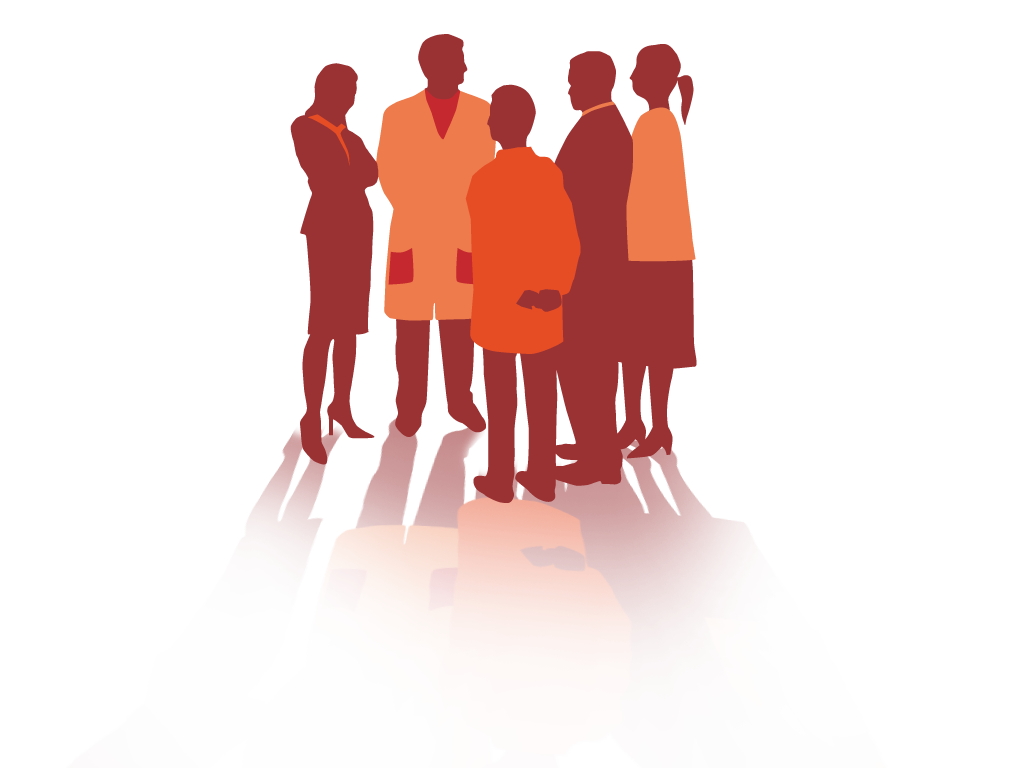 6
Engager les responsables d’établissement
Expliquer comment engager le chef et développer une responsabilité partagée du projet
Expliquer son role dans le traitement des approches techniques et adaptatives
Décrire ses responsabilités dans le projet
Identifier les caractéristiques à rechercher lors du recrutement du cadre supérieur
7
7
Comprendre la science de la sécurité
Décrire la science de la sécurité 
Expliquer comment la conception d’un système affecte les résultats 
Énumérer les principes de sécurité 
Détaillez la manière dont les équipes prennent des décisions judicieuses lorsque qu’il y a de nombreuses priorités.
8
8
Identifier les défauts par le “Sensemaking”
https://www.ahrq.gov/hai/cusp/modules/identify/index.html
9
9
Implémenter un travail d’équipe et de communication
Comprendre l’importance d’une communication efficace 
Identifier les barrières à la communication
Appliquer des outils de travail en équipe et de communication
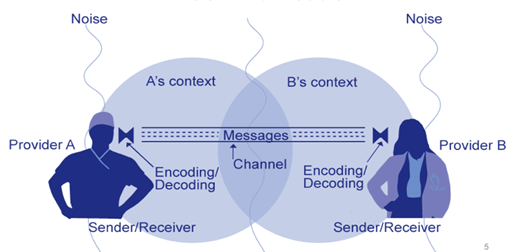 10
10
Les boites à outils
Community-Acquired Pneumonia Clinical Decision Support Implementation Toolkit
Toolkit for Reduction of Clostridium difficile Infections Through Antimicrobial Stewardship
Central Line Insertion Care Team Checklist
Carbapenem-Resistant Enterobacteriaceae (CRE) Control and Prevention Toolkit
Toolkit for Reducing Central Line-Associated Blood Stream Infections
AHRQ Safety Program for Improving Antibiotic Use
AHRQ Safety Program for Improving Surgical Care and Recovery
Improving Your Laboratory Testing Process
Toolkit To Promote Safe Surgery
Preventing CLABSI and CAUTI
Toolkit To Reduce CAUTI and Other HAIs in Long-Term Care Facilities
11
Engager par le 4 E’s
Engager (adaptif)
En quoi cela apporte quelque chose ?
Senior
Former 
(technique)
Que devons nous savoir ?
Chef d’équipe
Que devons nous faire ?  Que pouvons nous faire avec nos ressource et notre culture?
Executer (adaptif)
Equipe
Evaluer (technique)
Comment savons nous que nous améliorons la qualité?
12
Exemple du SUSP
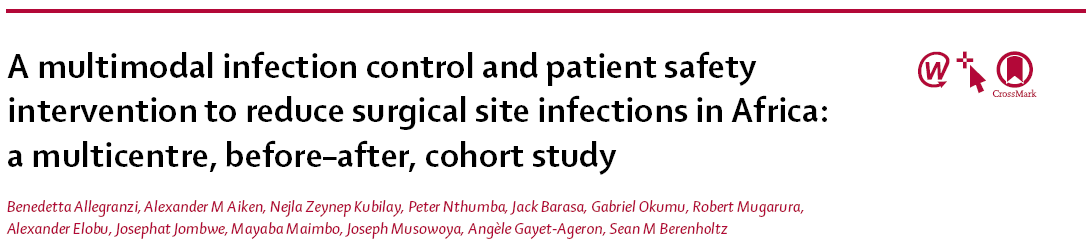 13
G. Birgand
Engagement
Dévouement de chef des médecins +++
Pdt de CME déclarant prendre le leadership 
Vice Pdt de CME se déclarant « champion » +++
Dévouement de cliniciens
Docteurs et infirmiers impliqués dans la relecture des protocoles
Utiliser un ou plusieurs outils d’engagement
Leadership local, champions, reseaux de pairs, tranvail en équipe et mutlidisciplinarité, 
Ecrire et signer une charte d’engagement
Approbation des protocole
Accord sur un plan d’action (équipe mulitdisciplinaire +++ et encadrement)
Réunions régulières
Engager les acteurs, brainstorm, planifier l’implémentation, voir les progrès et leurs impacts
Définir clairement la chronologie du projet +++
Video d’apprentissage basée sur un cas réel/concret
14
G. Birgand
Formation
Un mélange de supports de formations
grand rounds and multidisciplinary clinical rounds, ad hoc lectures, briefings, posters, handbooks, meetings, practical workshops,  webinars, bedside huddles and live simulations.
Le timing et l’intensité de la formation
Formation intensive avant l’implémentation pour établir un socle et batir des relations entre individus et spécialités
Faire en sorte que la formation soit accessible de tous
Orientation clinique avec l’objectif, le rationel et l’impact pour le patient
Formation orientée sur la clinique
Pratico-pratique: Prep cut de l’opéré pour les CCA
15
G. Birgand
Formation
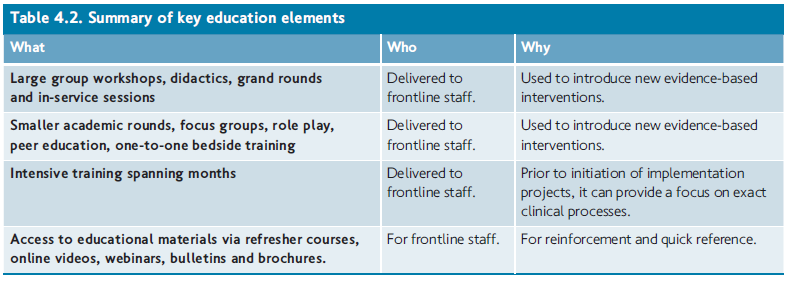 16
G. Birgand
Exécution
Validation et adoption locale
Identification des facteurs de risque les plus important et leur intégration dans les mesures de prévention adapté à l’organisation et en permettant l’évaluation
Recruter une personne, un comité une équipe
mener et exécuter le changement et le programme
Ecrire des procédures à chaque étape requise, avec des responsabilité et un role clair pour chacun
Employer des professionnels spécialisés 
collecte de données , comprendre les causes, identifier les facteurs de risque, proposer des dolutions, développer des recommandations, intégrer les solutions dans la routine et réaliser des audits.
17
G. Birgand
Exécution
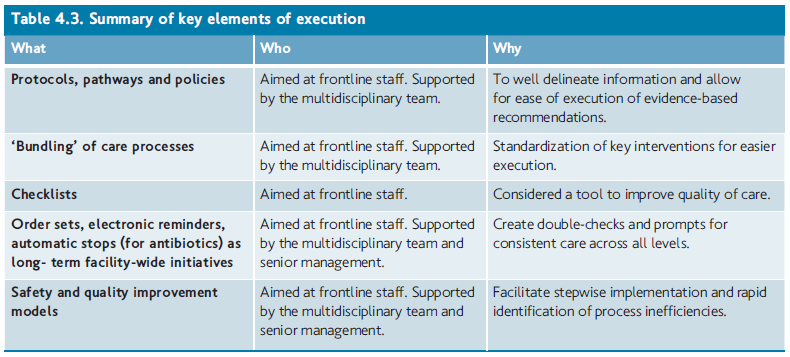 18
G. Birgand
Evaluation
Observations directes (de processus) réalisées par les senior docteurs et infirmiers
Importance du timing
Audit avant l’introduction d’une intervention facilite l’identification des défauts
Partage des données
Opportunité pour engager, former 
Feedback en temps réel et rapport trimestriel
Feedback personnalisé
Alerte des cliniciens sur leurs déviances
Vérification extérieur du processus d’implémentation et d’évaluation
19
G. Birgand
Souhaits des professionnels
Complète
Détail/spécificité dans le rapport adapté au lecteur
Comparaison/benchmarking basé sur le case mix
Données présentée au niveau individuel de manière longitudinale pour l’interprétation des tendances
Restitution rapide 
Simplification des messages clés
Présentation des résultats sur une page de résumé 
Graphiques et rédaction de rapports
Une approche plus visuelle
Préférence de l’infographie plutôt que des nombres et statistiques
Clair
Bref
Dans les temps
20
G. Birgand
Utilisation des données pour améliorer les pratiques
Type de stratégies d’implémentation et leurs effets



Freins identifiés au changement
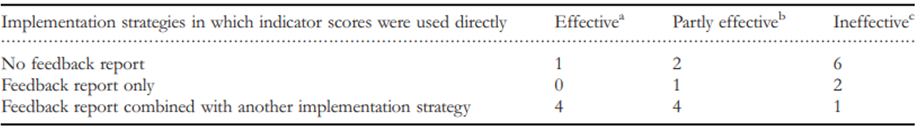 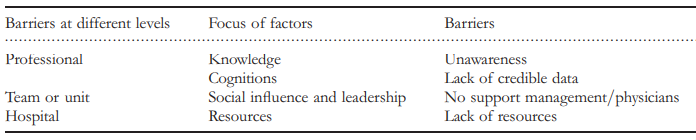 Recevoir une rétro-information, combinée à de la formation, 
et le développement d’un plan d’amélioration
21
De Vos, International Journal for Quality in Health Care, 2009
Les 2 accompagnés par un benchmarking et l’établissement d’objectifs (80%)
G. Birgand
Individuel
Immediat 
& écrit
Amélioration du feedback HdM
Carte de Feedback
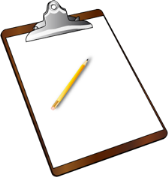 Posters
Aggrégé
Unité & service
Tous les 3 mois
Observations
Email
22
Stewardson LID 2016
G. Birgand
Amélioration du feedback HdM
Collectif
Individuel
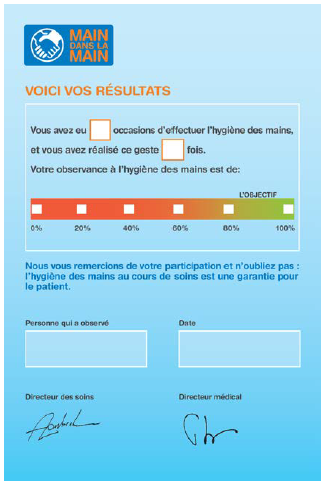 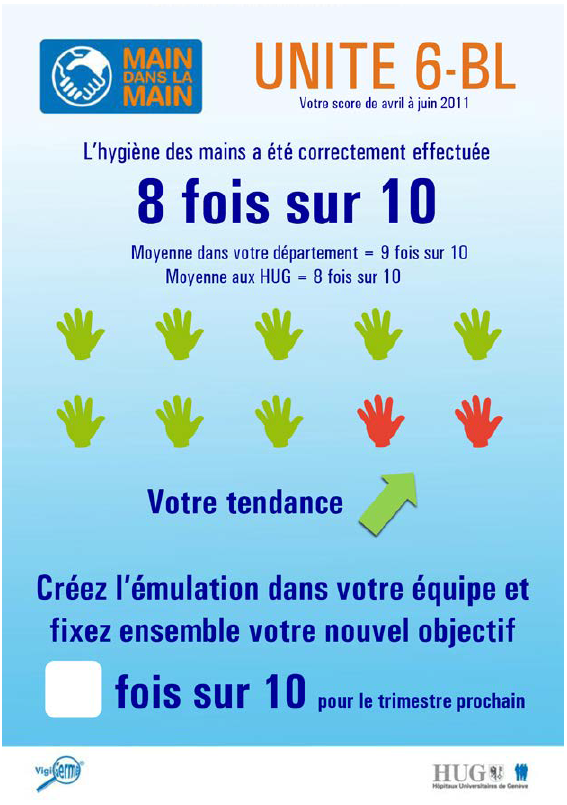 23
Stewardson LID 2016
G. Birgand
Feedback basé sur les normes sociales
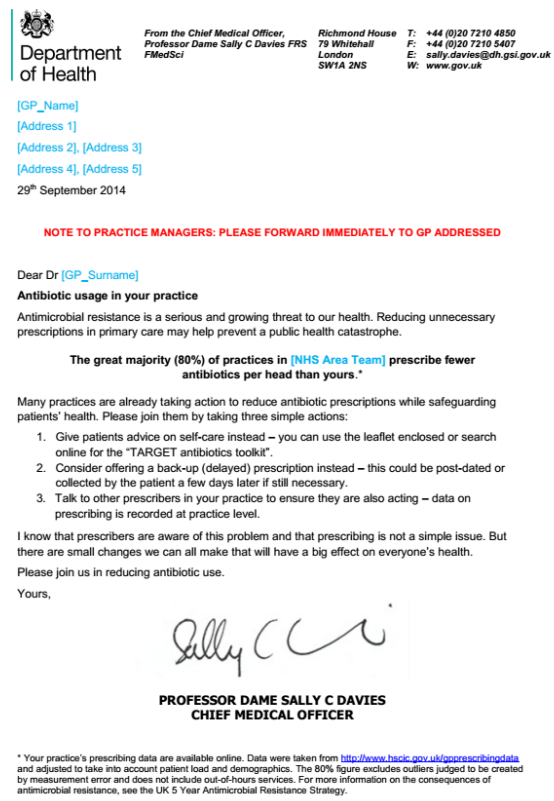 Comparaison des taux de prescription au niveau local
 Appropriation du message

Lettre envoyée par une personne haut placée

Suggestion de 3 actions faisables pour réduire les prescription non nécessaires:
Conseils d’hygiène/soins aux patients 
Proposition de délai de prescription
Parler du sujet avec les autres prescripteurs sur ses propre pratiques
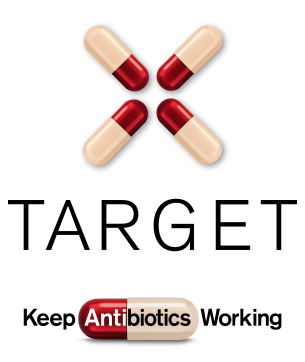 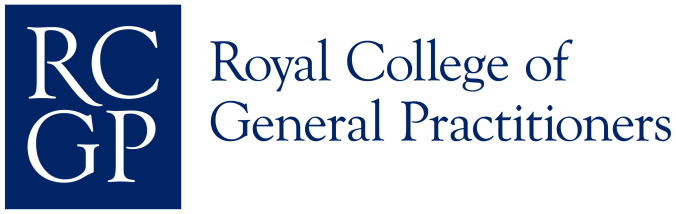 Hallsworth Lancet 2016
24
G. Birgand
Expérience SUSP
Plan d’action pas a pas
Adapter les recommandation en fonction du parcours de soins (intégration de tous les professionels)
Donner la main aux équipes et aux professionnels de terrain
Laisser les équipes réaliser les adaptations
Batir et catalyser les actions autour de l’appropriation individuelle et collective
Utiliser les données pour sensibiliser
Récompenser les équipes et le travail avec un esprit de culture de sécurité
Considérer les ressources nécessaires notamment pour les observations/audits.
25
Stratégie multimodale
OMS
26
G. Birgand
Stratégie multimodale
Changement de système 
requis pour le changement de pratiques, y compris l’infrastructure, équipement, et autres ressources
Formation et apprentissage 
améliorer les connaissances
Monitoring et feedback
Pour évaluer le problème, orienter le changement de manière adaptée, et évaluer l’amélioration
Rappels et communication
Promouvoir le désir d’action au bon moment
Culture de sécurité
Créer un climat institutionnel mettant en valeur l’intervention, basé sur les leaders, champions et les modèles.
27
G. Birgand
Stratégie multimodale
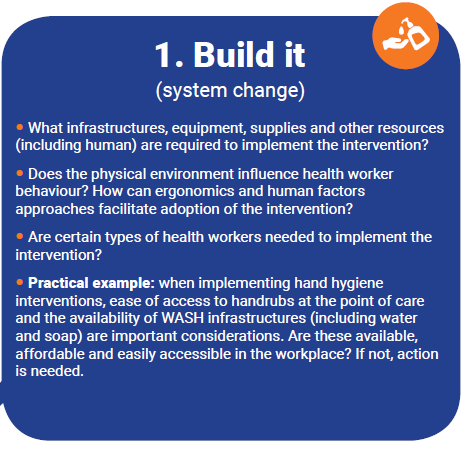 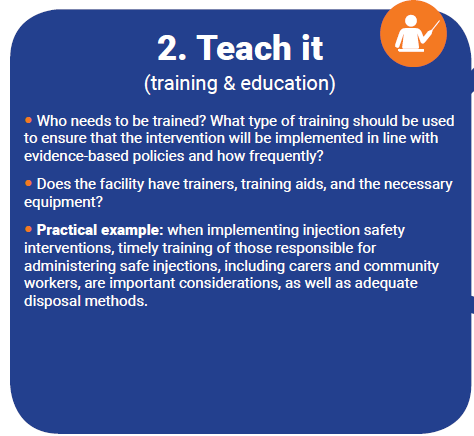 28
G. Birgand
Stratégie multimodale
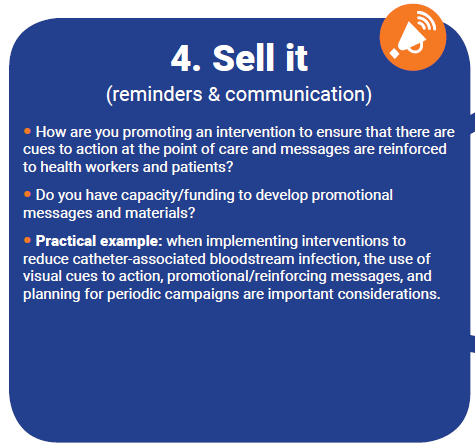 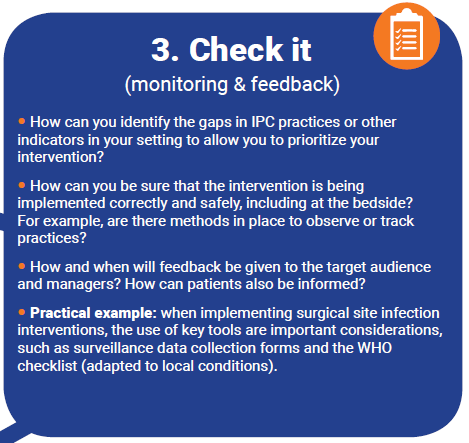 29
G. Birgand
Stratégie multimodale
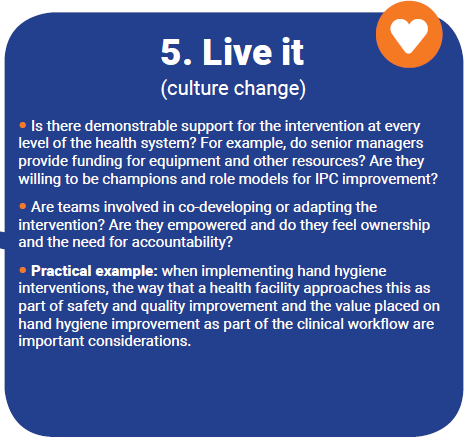 30
G. Birgand
Stratégie multimodale de l’OMS et 4’E
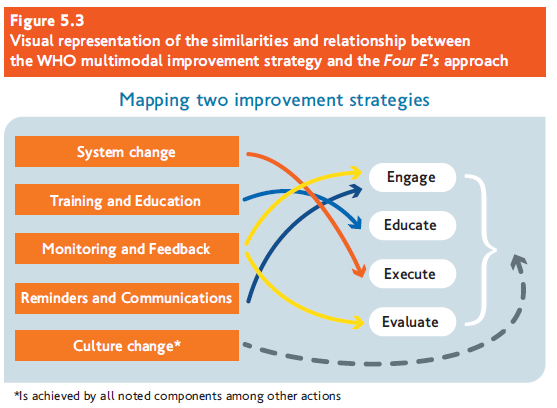 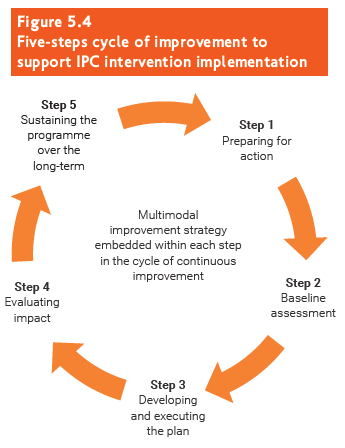 BIM: Barrier Identification and Mitigation-Tool
G. Birgand
BIM: Barrier Identification and Mitigation-Tool
Etape 1. Créer une équipe multidisciplinaire
Etape 2. Identifier les barrières
Etape 3. Résumer les barrières
Etape 4. Prioriser les barrières
Etape 5. Développer un plan d’action pour chaque barrière
Gurses. Jt Comm J Qual Patient Saf 2009;35:526
G. Birgand
BIM: Barrier Identification and Mitigation-Tool
Identification des barrières
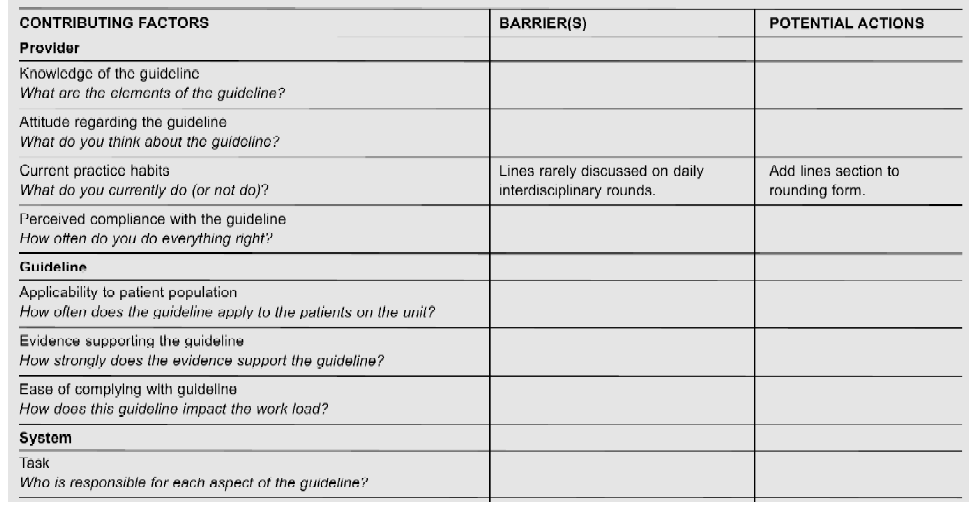 G. Birgand
BIM: Barrier Identification and Mitigation-Tool
Résumé des barrières
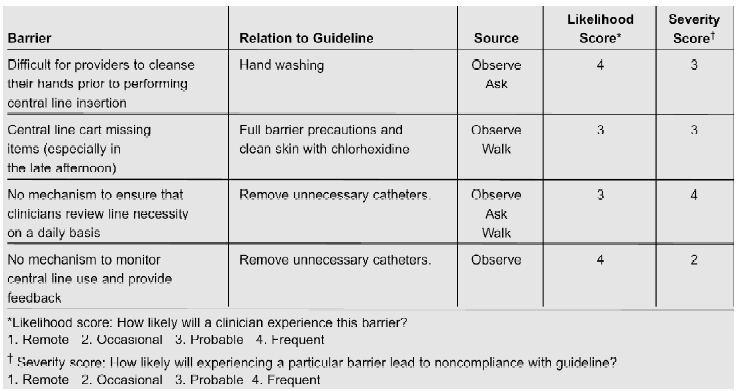 G. Birgand
BIM: Barrier Identification and Mitigation-Tool
Priorisation des barrières
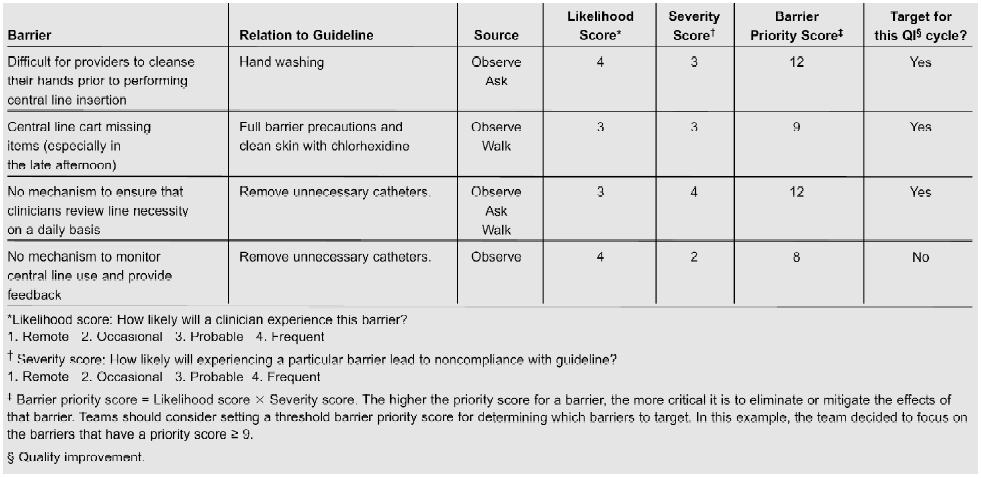 G. Birgand
BIM: Barrier Identification and Mitigation-Tool
Plan d’action
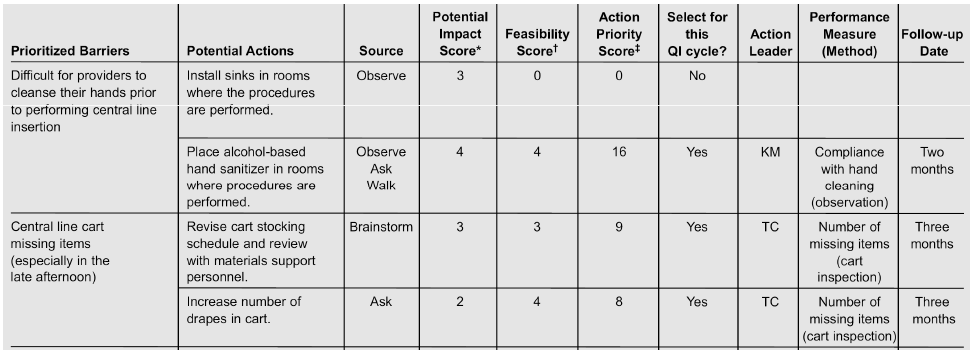 G Birgand
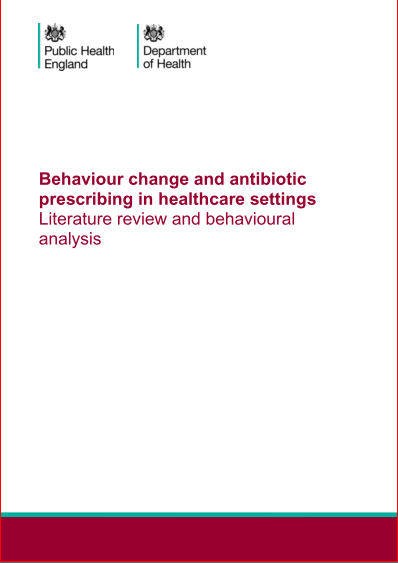 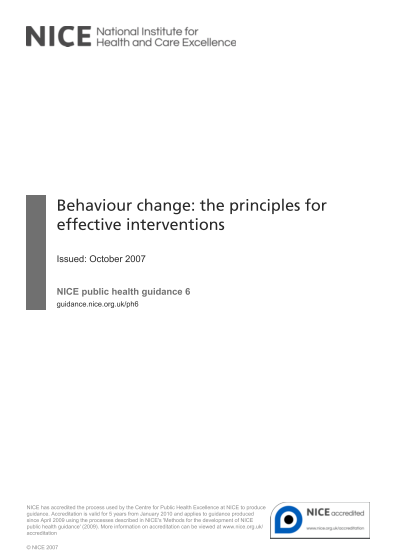 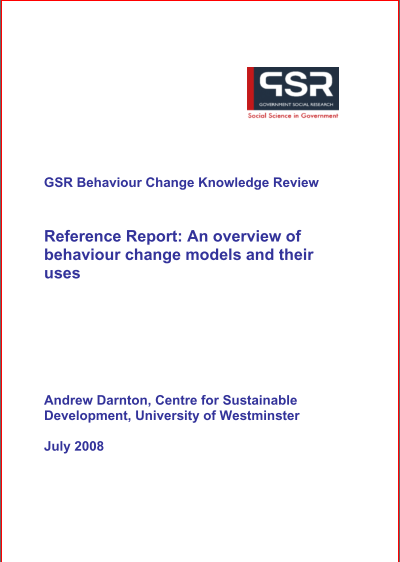 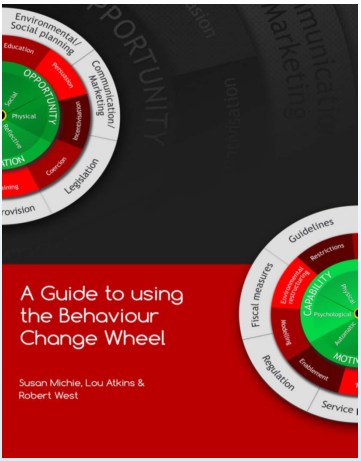